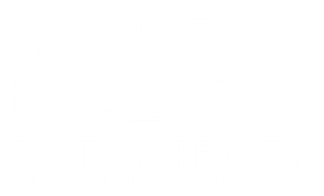 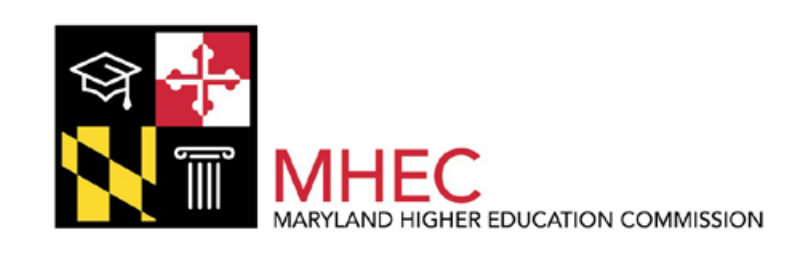 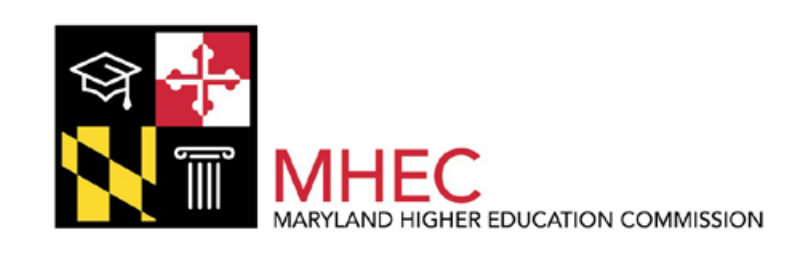 Operating & Capital Budget

Dr. Debra L. McCurdyPresident
Channa Williams
Associate Vice President – Finance & Budget
Baltimore City Community College
Larry Hogan, GovernorState of Maryland
WEDNESDAY | SEPTEMBER 2020
2901 Liberty Heights Avenue | Baltimore, MD 21215 | 410-462-8300 |  www.bccc.edu
Operating & Capital Budget
Baltimore City Community College
“Changing Lives, Building Communities”
BCCC is both an old and a young institution. The College was founded in 1947, as Baltimore Junior College, a part of the Baltimore City Public Schools.

Baltimore City Community College is the only community college in Maryland that is a State Agency. It is also the only urban community college in the State.

BCCC’s campus is located in West Baltimore; with several Baltimore City satellite locations. As of fiscal 2020, the College served Over 11,000 credit and non-credit students annually, providing transfers to four-year colleges as well as workforce training.

BCCC buildings are 25+ years old. Buildings located on the Liberty campus date back to 1968. The most recent building on this site is the Life Science Building which was built in the mid-1990s.
2
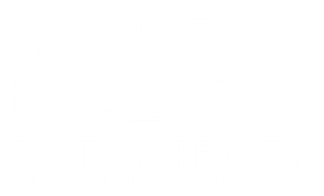 Page 2 │
Operating & Capital Budget
Baltimore City Community College
2017 Realignment Legislation
The legislation required various tasks including “to develop or sell all unused or underutilized real estate…”

BCCC is working on the redevelopment proposal for the Inner Harbor-Bard Building site. 

BCCC is assessing real estate locations utilized or re-evaluating usage:

Liberty Campus (Main campus) – various buildings 
Harbor Park – Workforce Development Classrooms and Administrative
Reisterstown Road Plaza – Workforce Development Classrooms
Reisterstown Road Plaza Radio Station – WBJC-FM
Bio Park – Credit Classrooms and Administrative Offices (second floor)
North Pavilion – Administrative Offices
South Pavilion – Year Up Program Offices & Business Incubator
West Pavilion – Administrative Offices
Bard Building – Proposal Development
3
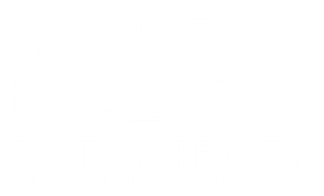 Page 3 │
Operating & Capital Budget
Baltimore City Community College
FY 2022 Fiscal Impact
Number of Positions (Budgeted FY2022)
Faculty = 116
Non-faculty Staff = 321
Number of Academic Programs
Undergraduate:
30 degrees
18 certificates
Master’s = n/a
Doctorate = n/a
Other Expectations FY 2022 Budget
Salaries & Benefits = $43.9 million
Financial Aid = $9.80 million (Federal Pell, FSEOG, FWS)
Deferred Maintenance from Operations = $150K 
Technology Fee = $195K(new beginning FY2020)
Source: BCCC Budget Office
4
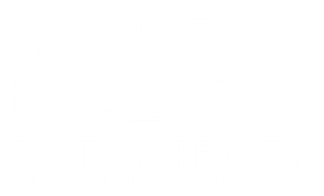 Page 4 │
[Speaker Notes: Number of PIN Positions on Faculty & Staff Fall 2018
Full-Time Faculty = 104
Professors = 24
Associate Professors = 23
Assistant Professors = 57

Full-Time Professional Staff/Administrators = 183

Full-Time Support Staff = 103]
Operating & Capital Budget
Baltimore City Community College
Annual Unduplicated Headcount
Source: BCCC Performance Accountability Report for MHEC
5
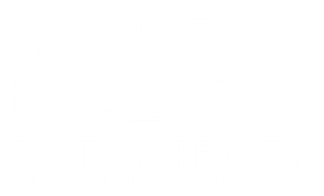 Page 5│
Operating & Capital Budget
Baltimore City Community College
Credit Students Receiving Pell Grants
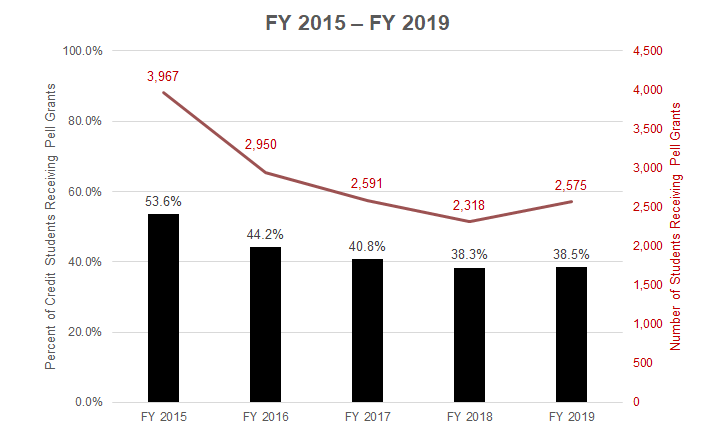 Source: BCCC Performance Accountability Report for MHEC
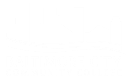 Page 6 │
Operating & Capital Budget
Baltimore City Community College
Credit Student Demographics
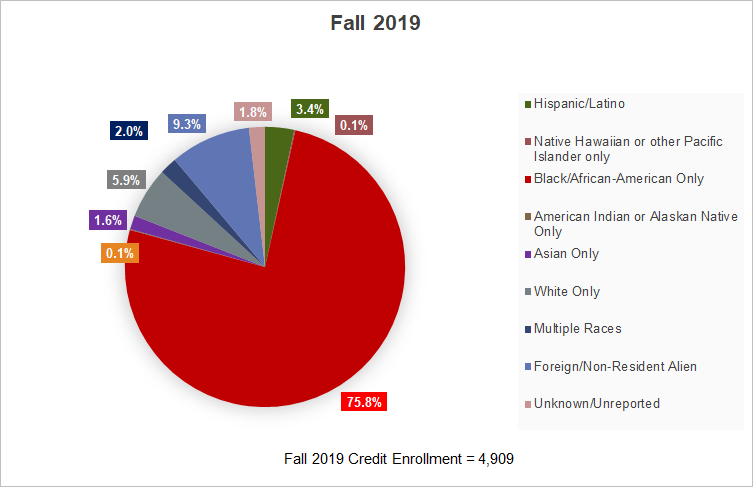 Source: BCCC Performance Accountability Report for MHEC
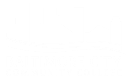 Page 7 │
Operating & Capital Budget
Baltimore City Community College
CARES ACT FUNDING – PROGRAMMATIC IMPACT
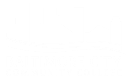 Page 8 │
Operating & Capital Budget
Baltimore City Community College
BCCC Trends in Online Enrollment
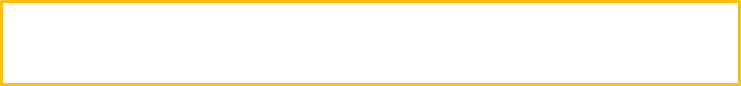 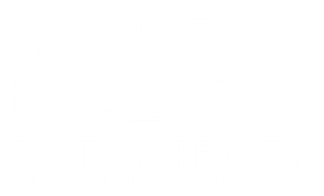 In fall 2019, 39% of BCCC students took one or more online classes.
MHEC Trends in Community College & 4-Year Undergraduate Online Enrollment
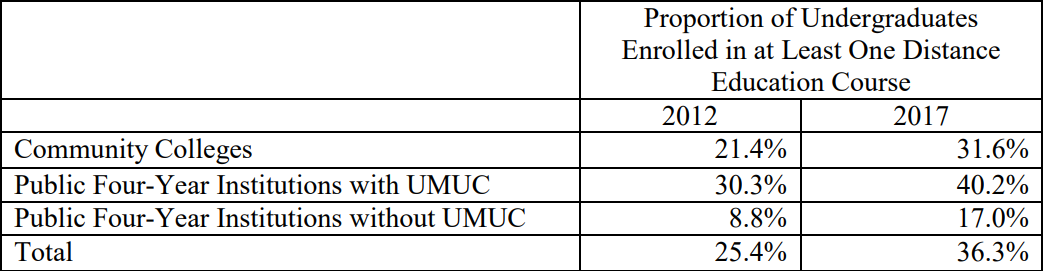 Enrollment (Credit)
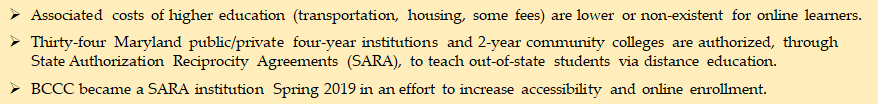 Source: IPEDS Fall Enrollment
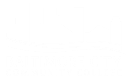 Page 9 │
Operating & Capital Budget
Baltimore City Community College
Fall 2019 First-Time Entrants Developmental Status
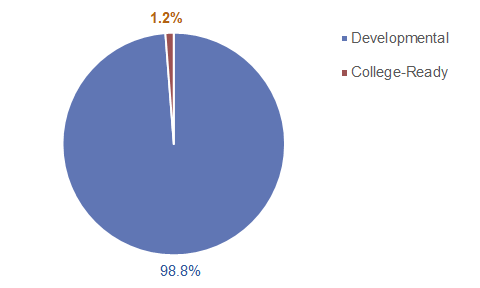 BCCC Interventions:
RENG and MATH instructors work with the Promise Academy to provide students in the lowest levels with supplemental support including embedded tutoring.
eTutoring, students can receive assistance with the following subjects: Writing, Biology, Statistics, Anatomy & Physiology, Chemistry, Math, and Accounting 
Embedded tutoring has been implemented in selected courses.
1,080 Entrants took the placement test.
Source: BCCC Office of Institutional Research & Performance Accountability Report for MHEC.
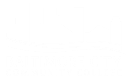 Page 10 │
Operating & Capital Budget
Baltimore City Community College
Trends in Enrollment Fall 2015 - 2020*
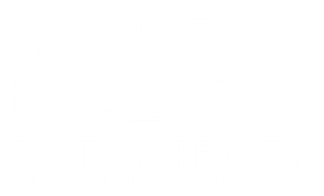 *Fall 2020 As of September 17, 2020 
Source: BCCC Office of Institutional Research
11
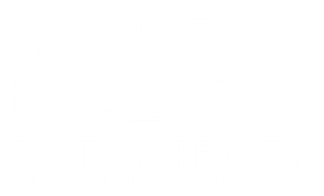 Page 11
 │
Operating & Capital Budget
Baltimore City Community College
Four-Year Graduation Rates
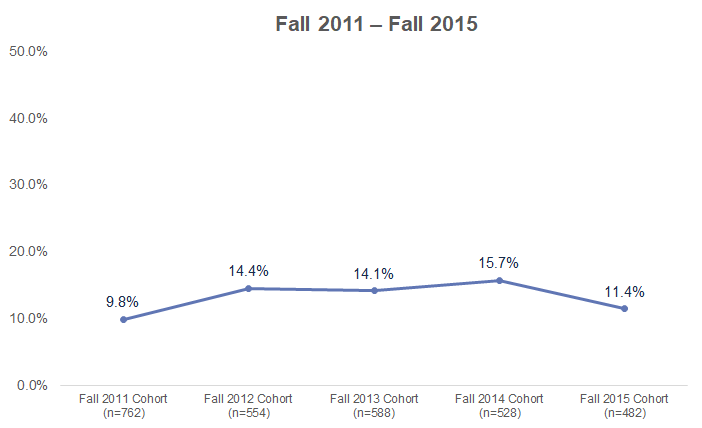 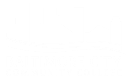 Page 12 │
Operating & Capital Budget
Baltimore City Community College
Annual Degrees & Certificates Awarded
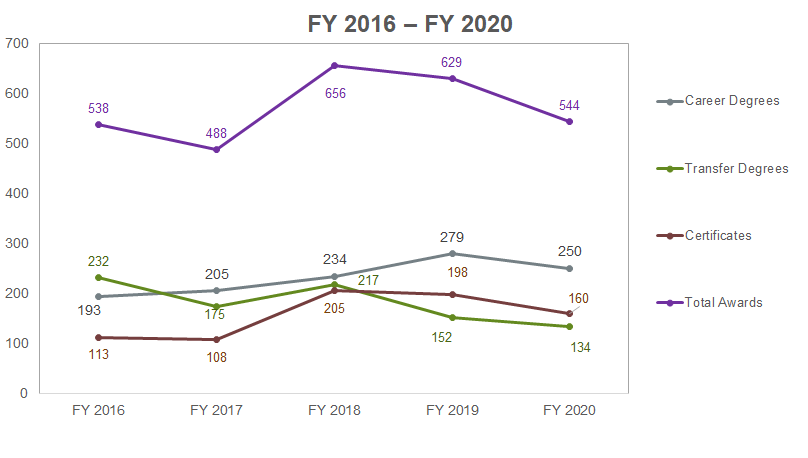 Source: BCCC Performance Accountability Report for MHEC.
13
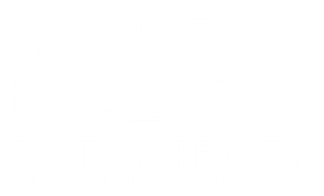 Page 13│
Operating & Capital Budget
Baltimore City Community College
Fall-to-Fall Retention
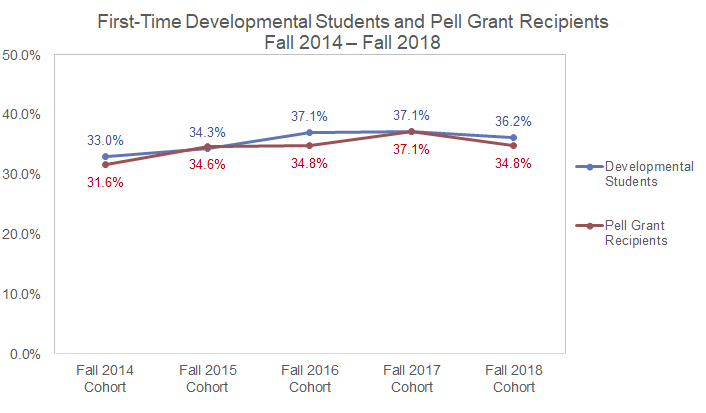 Source: BCCC Performance Accountability Report for MHEC.
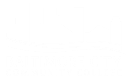 Page 14 │
Operating & Capital Budget
Baltimore City Community College
Fall-to-Fall Retention
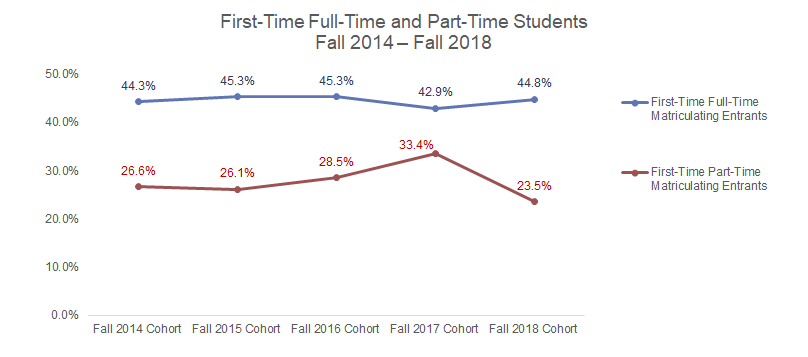 Source: BCCC Performance Accountability Report for MHEC.
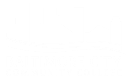 Page 15 │
Operating & Capital Budget
Baltimore City Community College
Full-Time Faculty Demographics
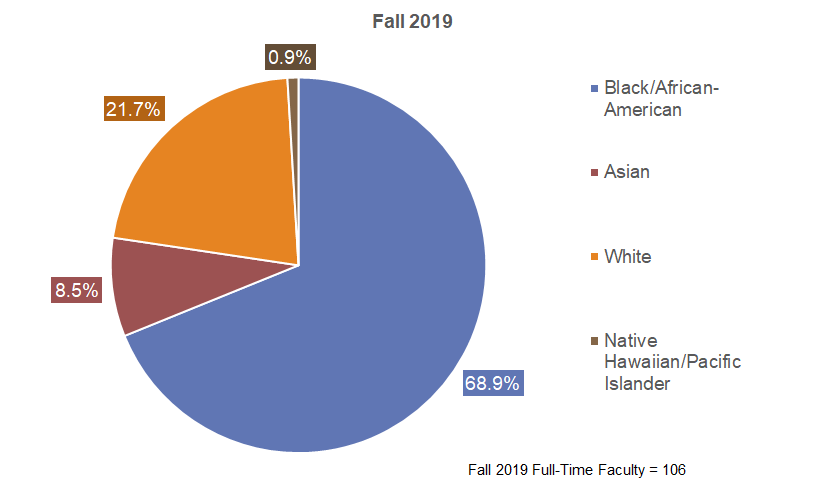 Source: BCCC Performance Accountability Report for MHEC.
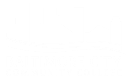 Page 16│
Operating & Capital Budget
Baltimore City Community College
Operating Budget
For Fiscal Year 2021, BCCC is authorized to receive $40.1 million in State funding, the largest portion of total funding of approximately $83 million.

Fiscal Year 2022 Operating Budget request to Department of Budget and Management (hearing in early November), totaling approximately $85 million.

*BCCC currently has an unrestricted (unallocated) fund balance of less than $1 million.

BCCC is currently evaluating the option to issue academic and/or auxiliary bonds, capital leases or P3 arrangements.
17
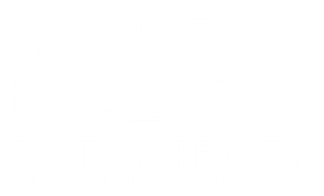 Page 17 │
Operating & Capital Budget
Baltimore City Community College
FY 2020 Unaudited Financials
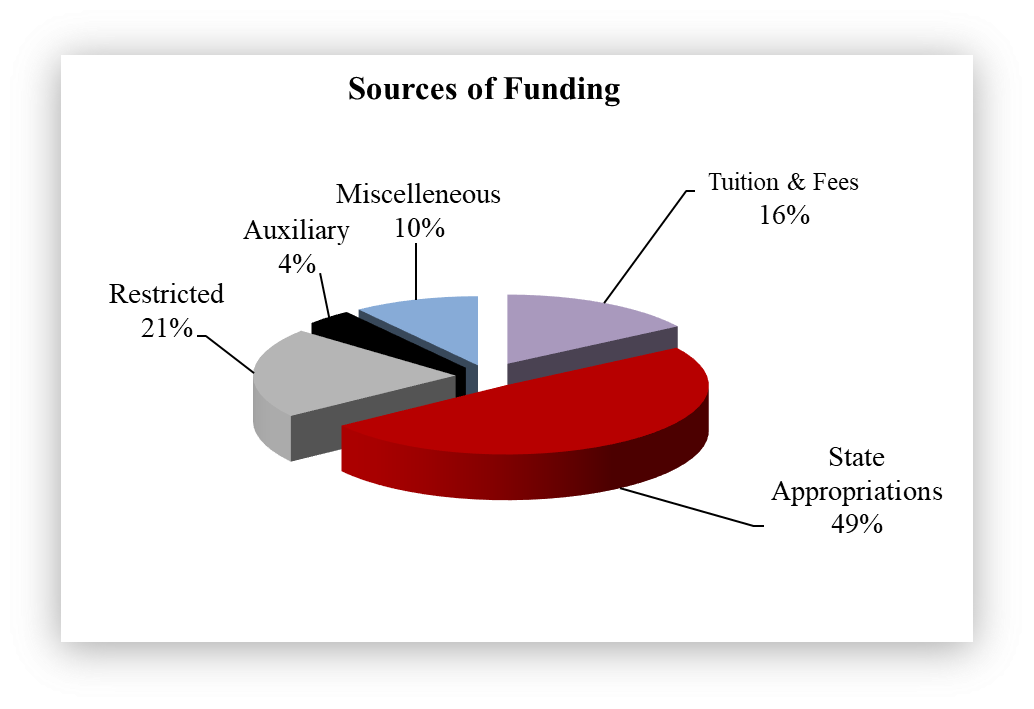 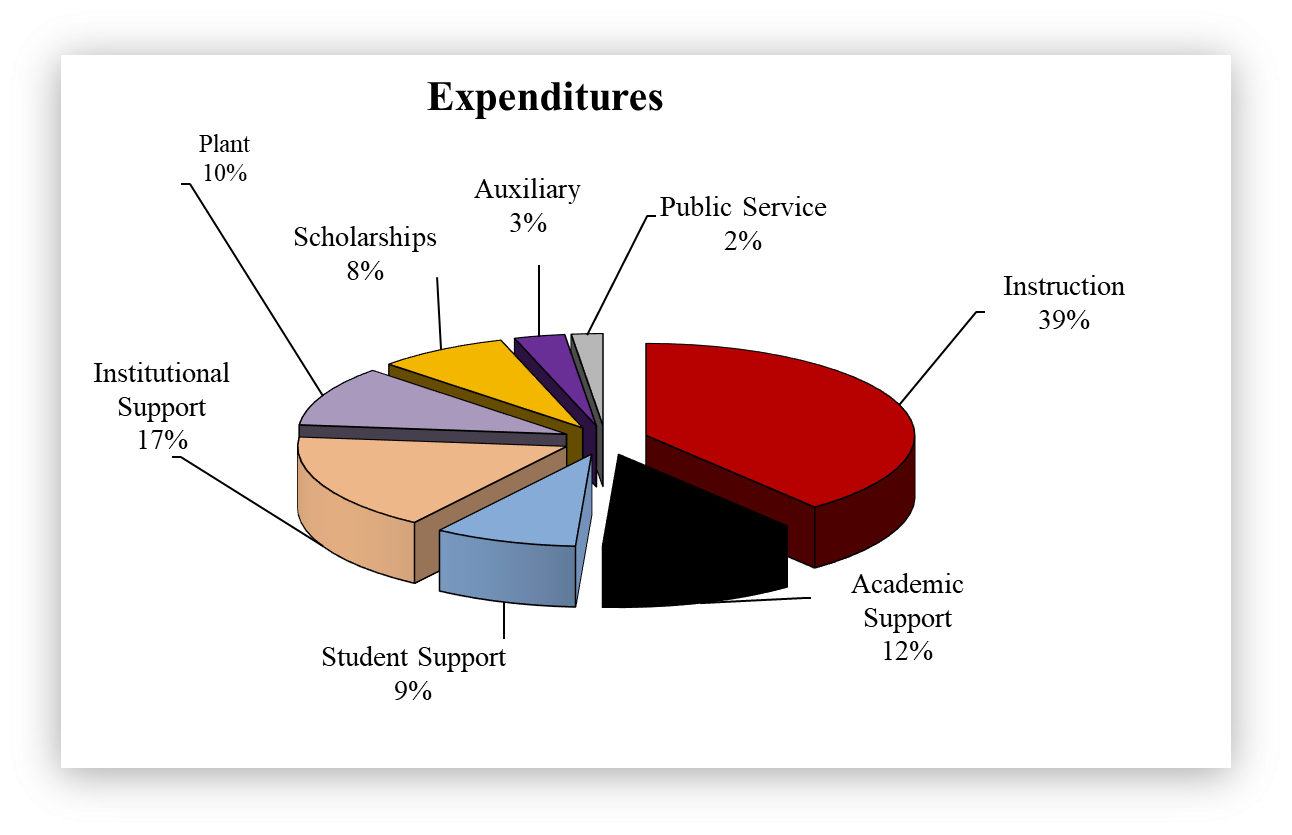 Source: BCCC Budget Office
18
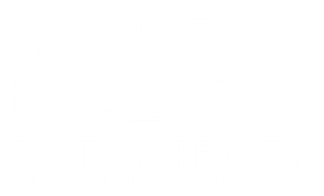 Page 18 │
Operating & Capital Budget
Baltimore City Community College
Operating Budget Fiscal Year 2022
(in thousands)
19
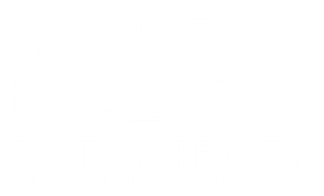 Page 19 │
Operating & Capital Budget
Baltimore City Community College
Operating Budget Fiscal Year 2022
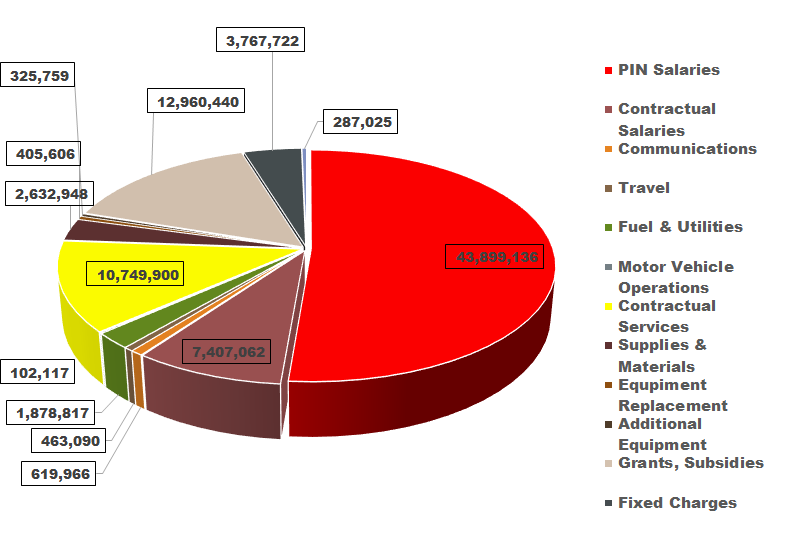 20
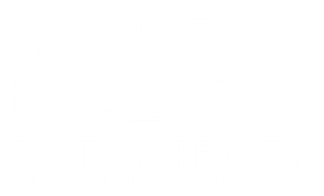 Page 20 │
Operating & Capital Budget
Baltimore City Community College
BCCC Capital Debt Profile
Debt Issued in Prior Five Fiscal Years & Amount Authorized but Unissued:
BCCC has not issued debt in the prior five fiscal years
Bonding authority is $65 million for auxiliary and academic facilities
BCCC has no bond debt outstanding - the entire authorization remains unissued as of June 30, 2020.

Current Projections for New Issuances & Rating Agency Update:
BCCC is currently assessing its position to issue debt.

Ten-Year Projection:
Any projected bond issuance has not yet been determined.
21
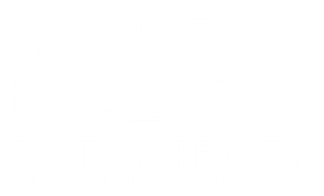 Page 21 │
Operating & Capital Budget
Baltimore City Community College
Five-Year Capital Program
The College’s Capital Budget request for fiscal years 2022-2026

Learning Commons Renovation and Addition (Library)
Current FY22 request for $1,560,000 in Planning funding to start the design of the renovation and addition to provide a modern learning commons with needed study space, electronic media space, and additional food service space.

The entire project is estimated to cost $23,202,000 and be completed in FY24.
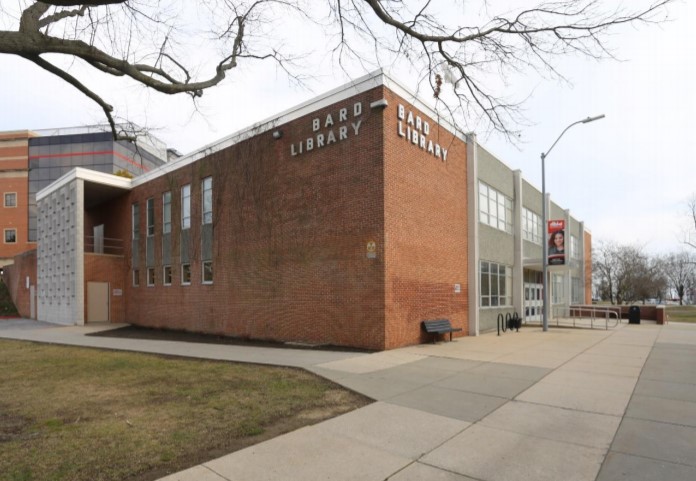 22
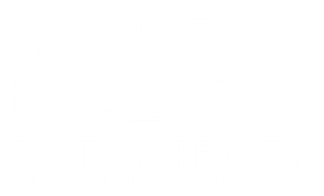 Page 22 │
Operating & Capital Budget
Baltimore City Community College
Five-Year Capital Program
The College’s Capital Budget request for fiscal years 2022-2026

Nursing Building Renovation and Addition
Current FY22 request for $2,270,000 in Planning funding to start the design of the renovation and addition to the 1977 Nursing Building with needed office, classroom, and simulation lab space to contribute to the rising need for healthcare workforce in Baltimore. 

The entire project is estimated to cost $29,060,000 and be completed in FY24.
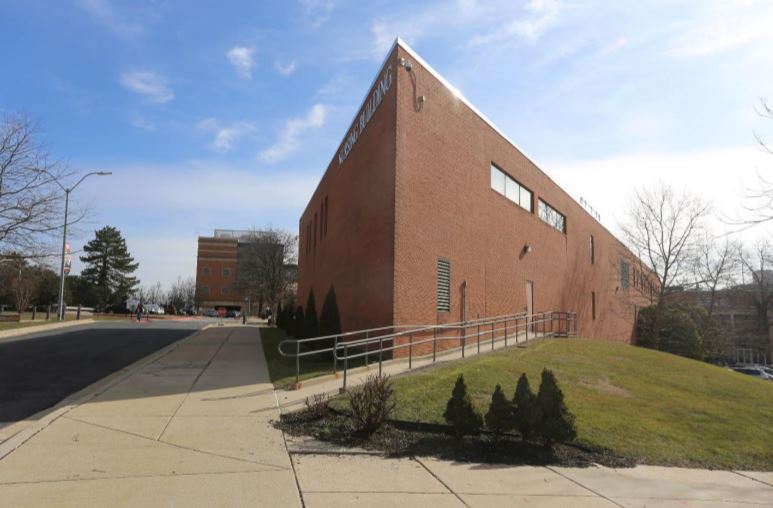 23
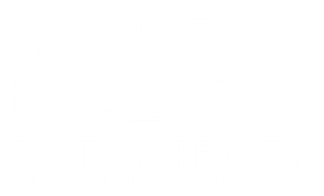 Page 23 │
Operating & Capital Budget
Baltimore City Community College
Deferred Maintenance - Five-Year Capital Program
The College is requesting $4.24 Million for deferred maintenance projects in FY 2022 and $19.7M over 5 years. The College has an extensive backlog of facility improvement needs that are long overdue. The aging utility and building systems have exceeded their life expectancy and are constantly being repaired.  An engineering assessment was conducted, and deferred maintenance projects are needed to replace major systems and failing equipment throughout the campus, much of which has not been updated since the original construction in the 1960-70's. 
The College is requesting funding for the following projects:
Boilers, Chillers, and Cooling Towers
Fire Alarm System Upgrades throughout campus
Campus-wide Elevator Refurbishment
Replacement of HVAC Systems
Restroom upgrades for Main Building
Utility infrastructure campus-wide
24
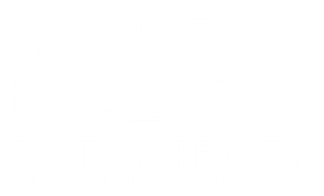 Page 24 │
Operating & Capital Budget
Baltimore City Community College
In-Progress Capital Program
Perimeter Loop Road Improvements
      Funded at $6,110,000 
      Bidding Fall 2020 with 12 months of Construction
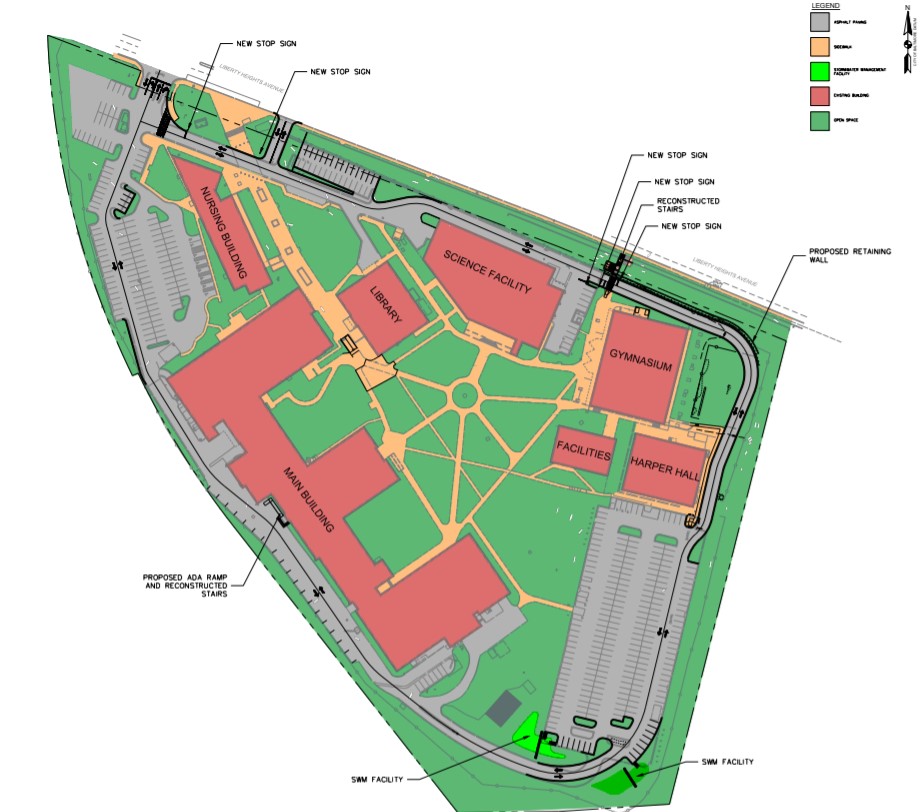 The Loop Road project involves
the extension of the existing vehicular
access road to surround the entire 
Liberty Campus, which will connect all 
parking lots on the campus and ease
vehicular circulation through the campus. 

This project is the first to be implemented
 under the facilities master plan and will improve safety, security, circulation, emergency access, accessibility, and enhance the overall appearance and user experience of the Liberty Campus.
25
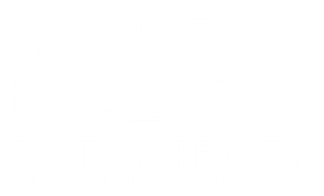 Page 25 │
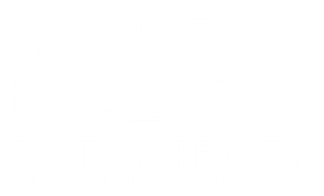 THANK YOU!
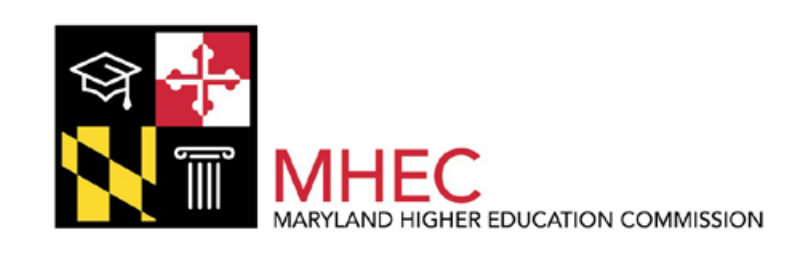 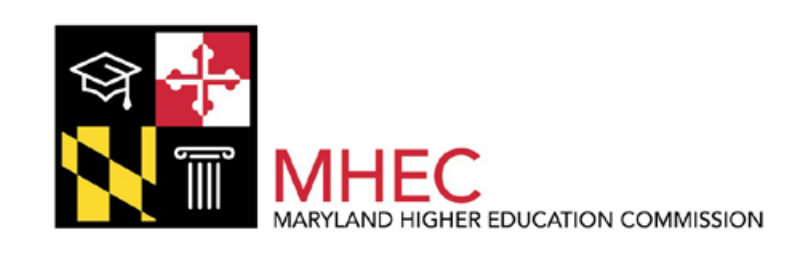 Operating & Capital Budget

Dr. Debra L. McCurdyPresident
Baltimore City Community College
Larry Hogan, GovernorState of Maryland
WEDNESDAY | SEPTEMBER 23, 2020
26
2901 Liberty Heights Avenue | Baltimore, MD 21215 | 410-462-8300 |  www.bccc.edu